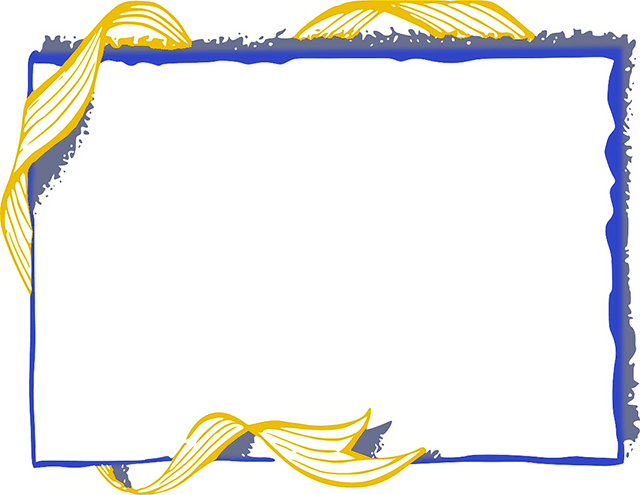 Thứ  ba, ngày 5 tháng 10 năm 2021
Toán
Cộng, trừ các số có ba chữ số (không nhớ)
1. Tính nhẩm:
b)
a)
500 + 40   =
540 – 40   =
540 – 500 =
400 + 300 =
700 – 300 =
700 – 400 =
540
700
500
400
40
300
1. Tính nhẩm:
c)
100 + 20 + 4 =
300 + 60 + 7 =
800 + 10 + 5 =
124
367
815
2. Đặt tính rồi tính
352 + 416
732 - 511
418 + 201
395 - 44
732
511
418
201
395
  44
352
416
-
+
-
+
2
1
1
9
2
6
5
1
6
8
3
7
3. Khối lớp Một có 245 học sinh, khối lớp Hai có ít hơn khối lớp Một 32 học sinh. Hỏi khối lớp Hai có bao nhiêu học sinh?
245 học sinh
Tóm tắt: Khối lớp Một
Ít hơn 32 học sinh
- - - -
Khối lớp Hai
Học sinh?
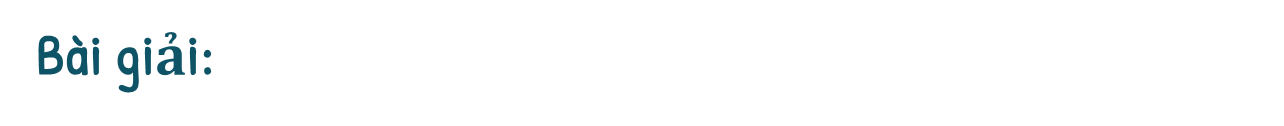 Số học sinh khối lớp Hai có là:
      245 – 32 = 213 (học sinh)
         Đáp số: 213 học sinh
Thứ 3, ngày 5 tháng 10 năm 2021
Toán
Luyện tập
1. Đặt tính rồi tính
324 + 405
761 + 128
25 +721
25
721
761
128
324
405
+
+
+
4
6
7
8
9
8
2
9
7
1. Đặt tính rồi tính
645 - 302
666 - 333
485 - 72
666
333
485
72
645
302
-
-
-
1
3
3
3
4
3
4
3
3
2. Tìm x
a) x – 125 = 344
x = 344 + 125
x = 469
b) x + 125 = 266
x = 266 - 125
x = 141
3. Một đội đồng diễn thể dục gồm 285 người, trong đó có 140 nam. Hỏi đội đồng diễn đó có bao nhiêu nữ?
285 người
Tóm tắt:
Nữ?
140 nam
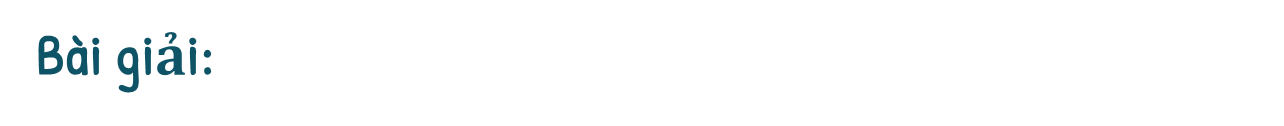 Số bạn nữ đội đồng diễn có là:
     285 – 140 = 145 (bạn)
        Đáp số: 145 bạn nữ
Dặn dò:
Tự làm bài tập số 4;
Ghi trước tựa bài
Cộng, trừ các số có ba chữ số (có nhớ một lần.